Investigating circles
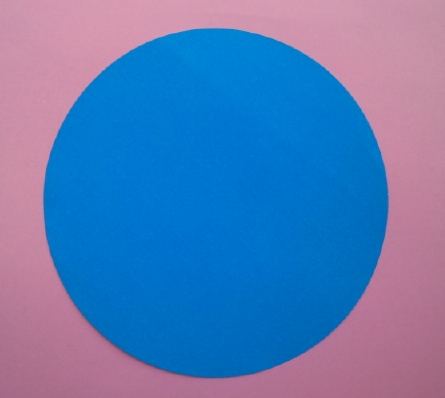 Did you know that it is possible to make a pyramid from a paper circle?
1
Action: Carefully read the “Circles Fact Sheet” and then write your own definitions.
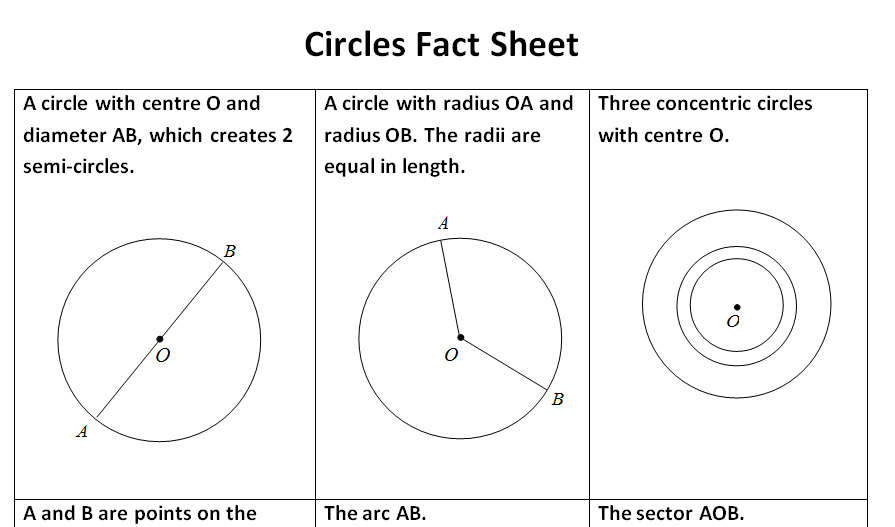 2
Action: Place your circle with the coloured side up and the white side down.
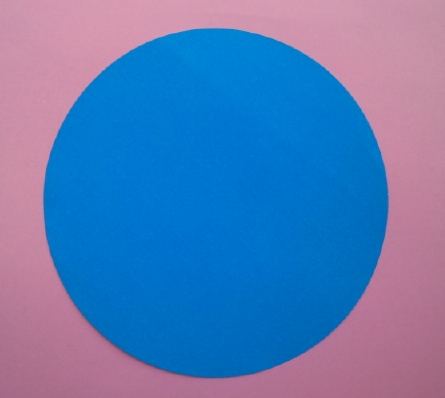 3
Action: Place your circle with the coloured side up and the white side down.
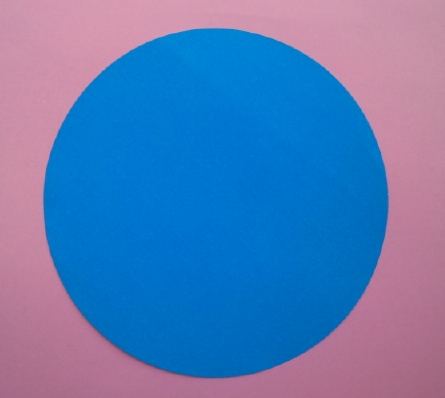 Question 1: What is the edge of the circle called?
4
Action: Pick up your circle and fold it in half, with the colour on the outside
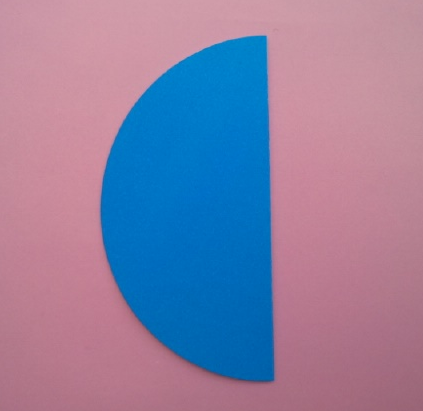 5
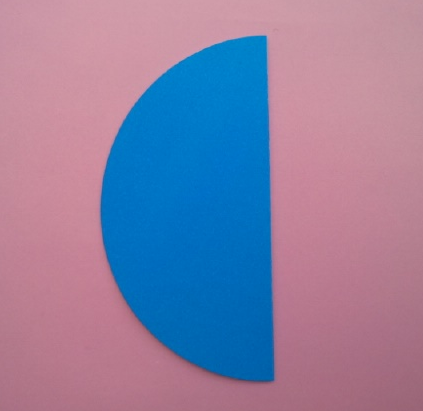 Question 2: What is this shape called?
6
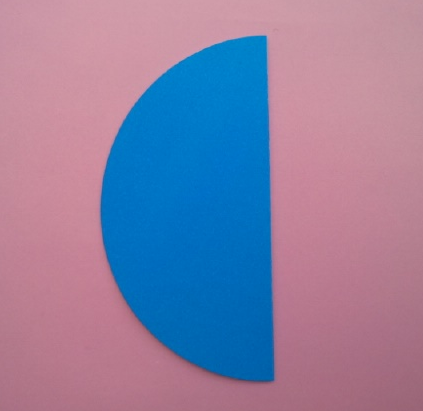 Question 3: What is this line segment called?
7
Action: Fold the semi-circle in half.
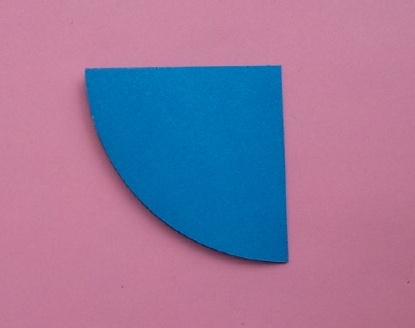 8
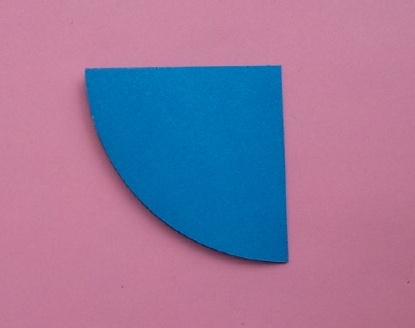 Question 4: What is this shape called?
9
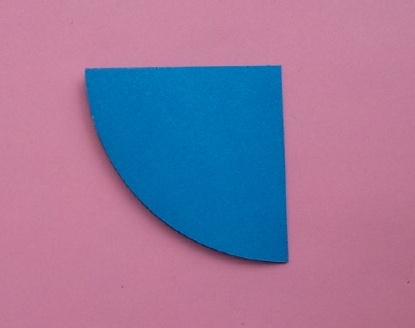 Question 5: What are these shapes called?
10
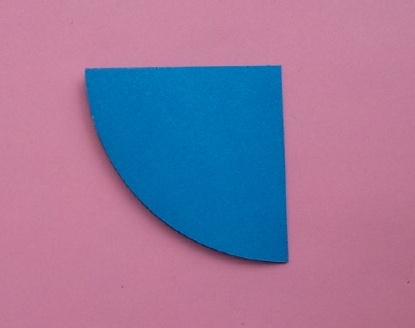 Question 6: What is this line segment called?
11
Action: Unfold the paper
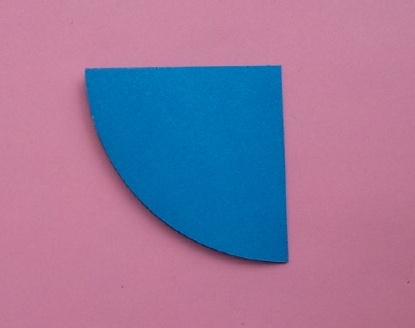 12
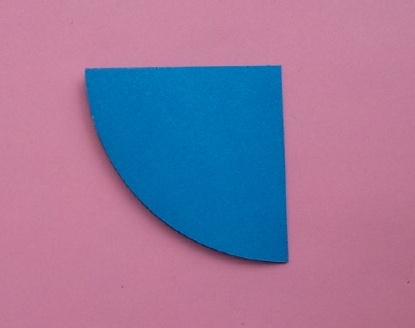 Question 7: What is this point called?
13
Actions: 	
	Turn your circle over. 
	Mark the centre of the circle. 
	Choose a random point on the circumference. 	Label it A.
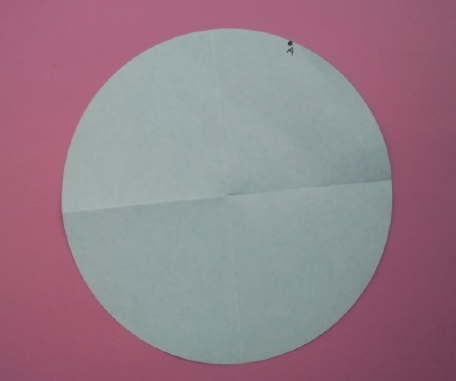 14
Action: Carefully fold the circle so that A meets the centre of the circle.
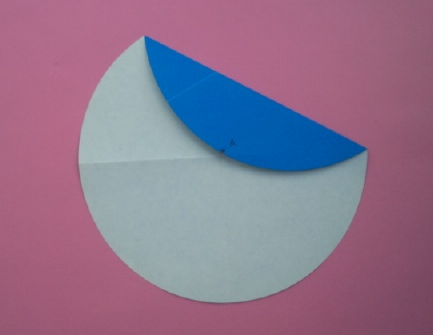 15
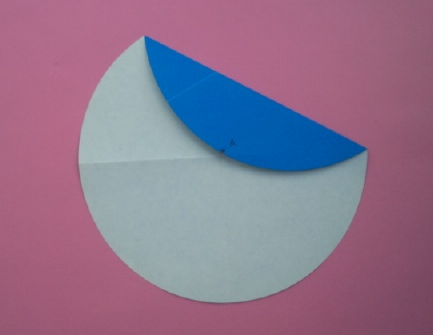 Question 8: What is this line segment called?
16
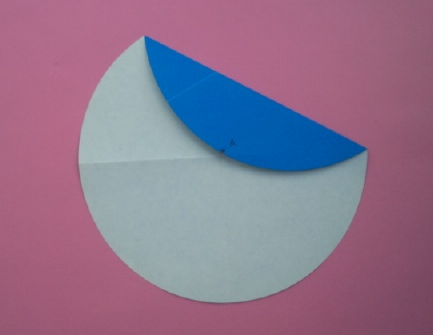 Question 9: What is this curve called?
17
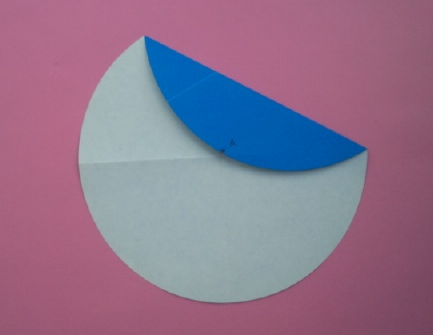 Question 10: What is this blue region called?
18
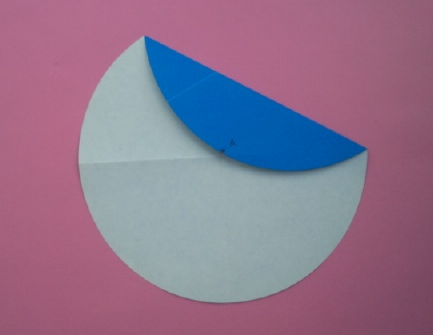 Question 11: What is this region called?
19
Action: Use one end of the previous fold to make a new fold, like this.
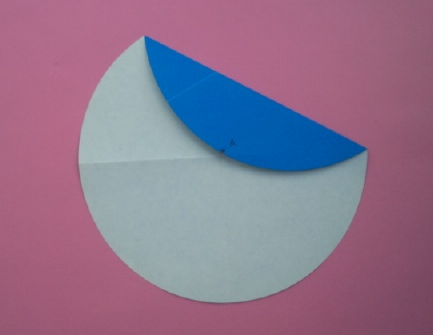 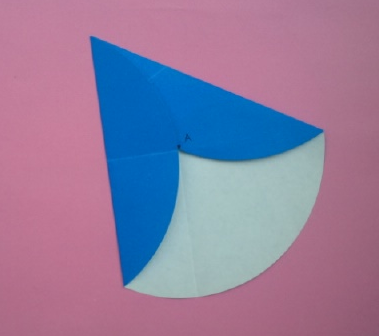 20
Action: Use one end of the previous fold to make a new fold, like this.
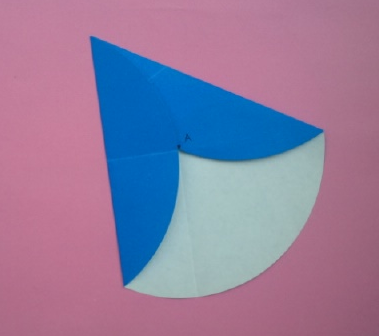 Question 12: Explain why this shape is NOT a sector of the original circle.
21
Action: Now make a third fold into the centre of the circle.
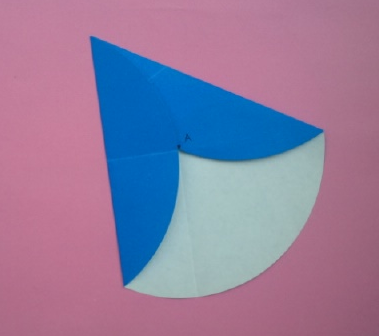 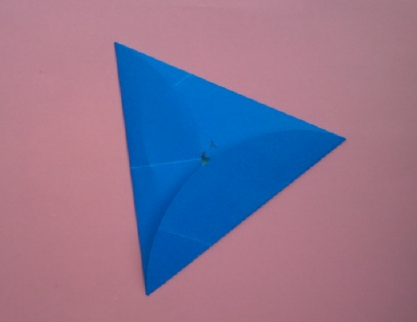 Question :
22
Action: Now make a third fold into the centre of the circle.
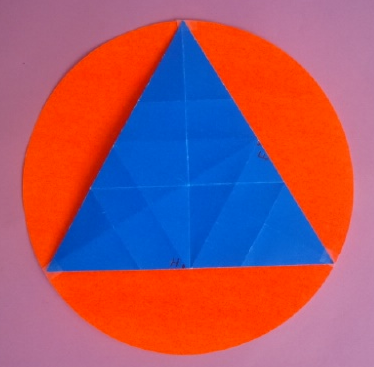 Question 13: In this image, which colour (orange or blue) has the larger visible area? Explain your choice.
23
Action: Now make a third fold into the centre of the circle.
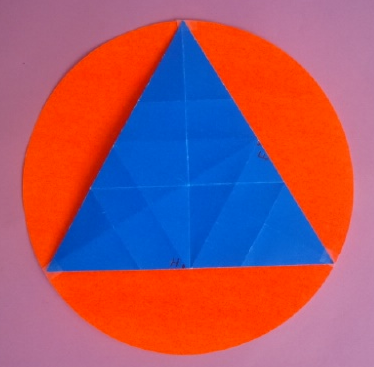 Question 14: If this triangle costs $1, estimate a price for the entire original circle (in dollars and cents).
24
Action: Now make a third fold into the centre of the circle.
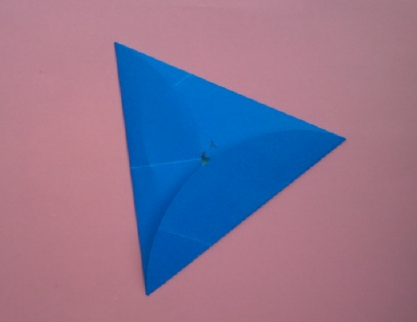 Question 15: This triangle is equilateral. Why?
25
Action: Now make a third fold into the centre of the circle.
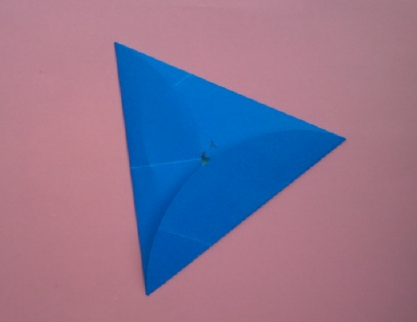 Question 16: 
How many degrees in this interior angle?
26
Action: Now make a third fold into the centre of the circle.
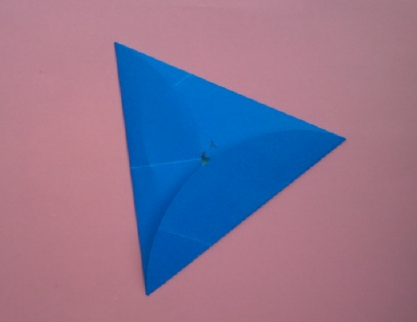 Question 17: 
How many degrees in this exterior angle?
27
Action: Now make a third fold into the centre of the circle.
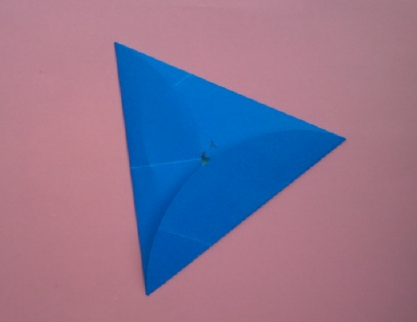 Question 18: 
What is the order of rotational symmetry?
28
Action: Fold your triangle in half.
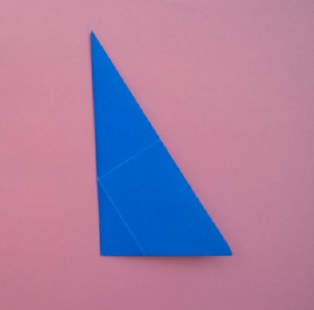 Question :
29
Action: Fold your triangle in half.
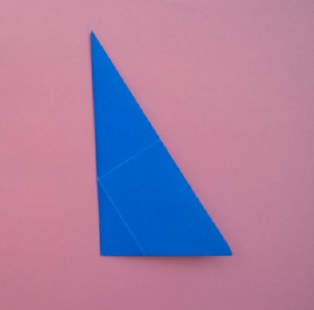 Question 19: (Complete this sentence)
This crease is called an axis of   _____________
30
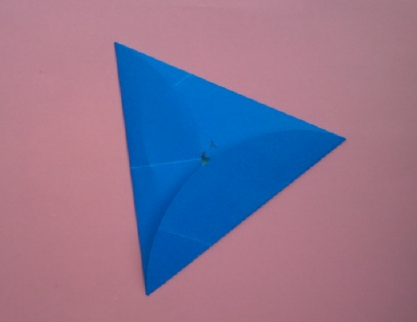 Question 20: How many axes of symmetry does this triangle have?
31
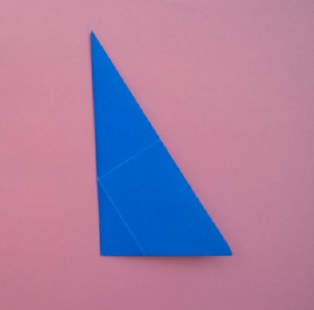 Question 21: How many axes of symmetry does this triangle have?
32
Actions: 
Unfold your equilateral triangle.
Mark points C and D.
Fold C down to D.
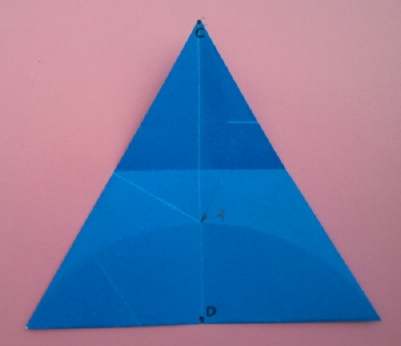 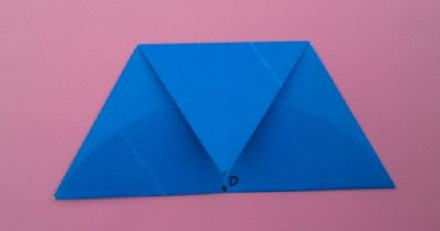 Question :
33
Action: 
Mark points C and D.
Fold C down to D.
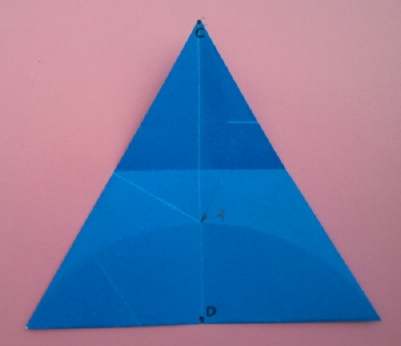 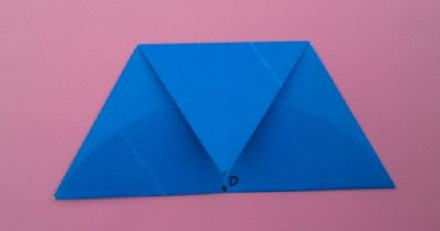 Question 22: What shape is this?
34
Action:
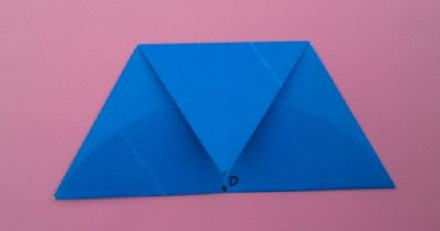 Question 23: Is it possible to make a tessellation with this trapezium?
35
Action:
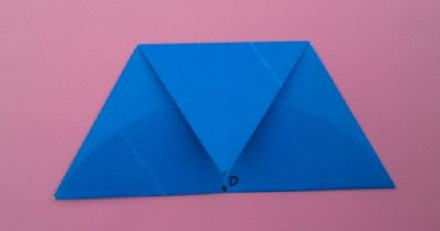 Question 24: (Complete this sentence)
This trapezium can be divided into __ congruent _______   triangles.
36
Action:
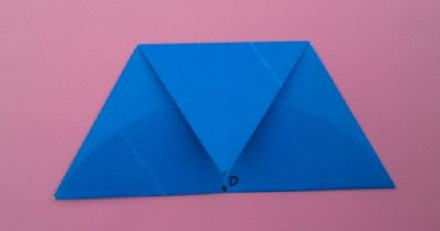 Question 25: This trapezium has 3 equal sides. 
Draw a trapezium that only has 2 equal sides.
37
Action:
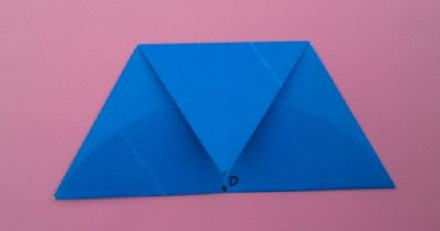 Question 26: This trapezium has 3 equal sides. 
Draw a trapezium that has no equal sides.
38
Action:
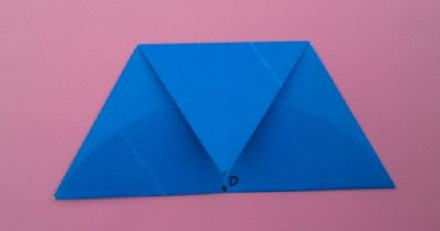 Question 27: This trapezium contains no right angles. 
Draw a trapezium in which 2 of the angles are 90 degrees.
39
Action: Fold point E to point F
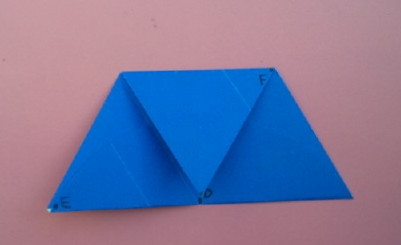 40
Action:
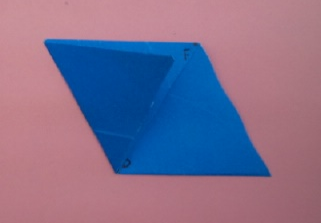 Question 28: What shape is this?
41
Action:
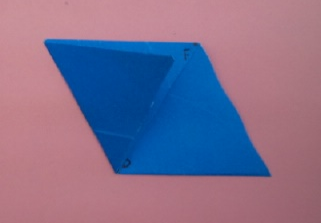 Question 29: How many axes of symmetry?
42
Action:
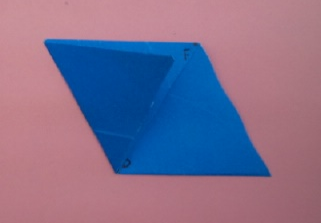 Question 30: What is the order of rotational symmetry?
43
Action: Fold point G to point H
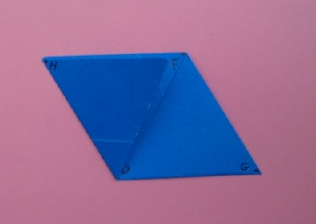 Question :
44
Action:
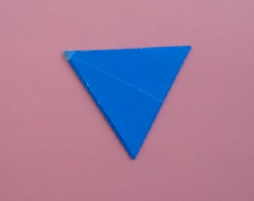 Question 31: What shape is this?
45
Action: Open up your 2 dimensional triangle and make a  3 dimensional triangular pyramid, which is also known as a tetrahedron. It is one of the 5 Platonic solids
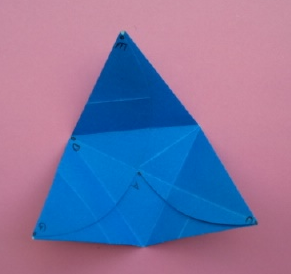 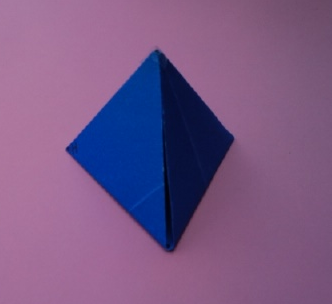 Question :
46
Action: Open up your 2 dimensional triangle and make a  3 dimensional triangular pyramid, which is also known as a tetrahedron. It is one of the 5 Platonic solids
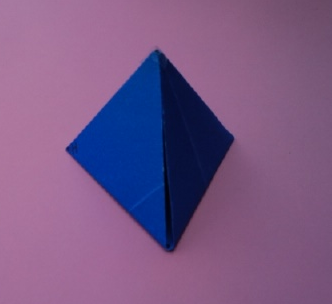 Question 32: Write down the number of faces (F), vertices (V) and edges (E).
47
Information: 
According to Leonhard Euler (1707 to 1783), 
every 3 dimensional solid satisfies the formula 
F + V –E = 2
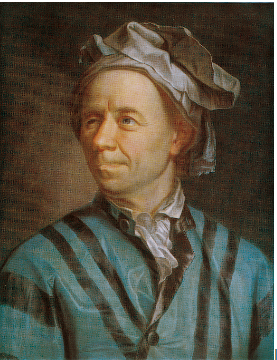 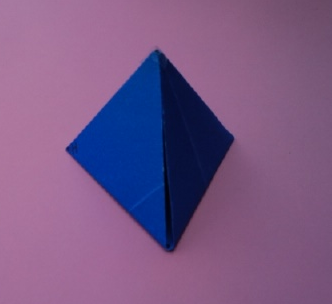 Question :
48
Information: 
According to Leonhard Euler (1707 to 1783), 
every 3 dimensional solid satisfies the formula 
F + V –E = 2
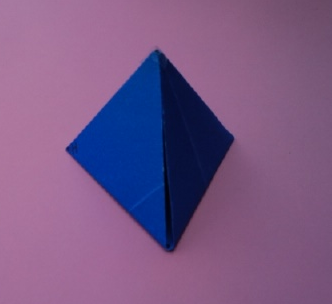 Question 33: Is F + V –E = 2 ?
49
Information: 
This solid is called an octahedron. 
The faces are equilateral triangles.
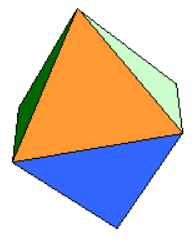 Question :
50
Information: 
This solid is called an octahedron. 
The faces are equilateral triangles.
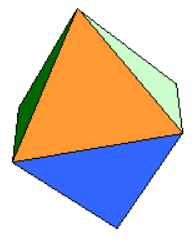 Question 34: Is F + V –E = 2 ?
51
Information: 
This solid is called a buckyball. 
The faces are hexagons and pentagons. 
It has 60 vertices and 32 faces.
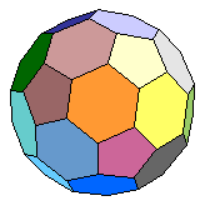 Question :
52
Information: 
This solid is called a buckyball. 
The faces are hexagons and pentagons. 
It has 60 vertices and 32 faces.
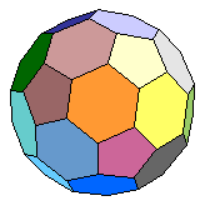 Question 35: F + V – E = 2 
How many edges does it have?
53
Action: Fold one vertex of the triangle to the centre.
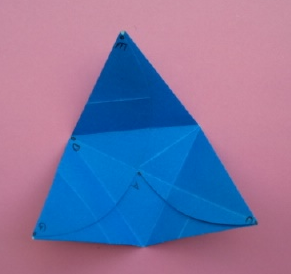 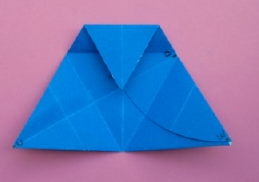 54
Action: Fold one vertex of the triangle to the centre.
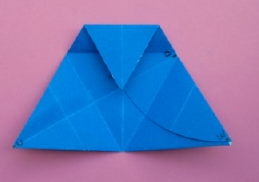 Question 36: What shape is this?
55
Action: Fold one vertex of the triangle to the centre.
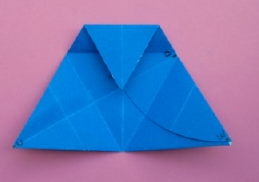 Question 37: How many axes of symmetry?
56
Action: Fold one vertex of the triangle to the centre.
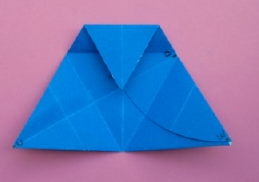 Question 38: (Complete this sentence)
The ratio of the 4 sides is __ : __ : __ : __
57
Action: Fold one vertex of the triangle to the centre.
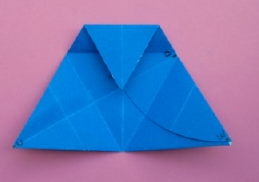 Question 39: How many of these small triangles fit inside the trapezium?
58
Action: Fold another corner to the centre
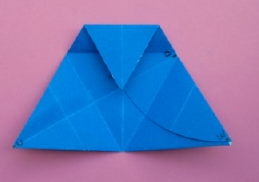 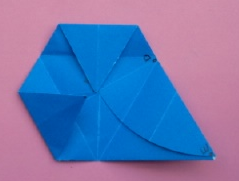 Question :
59
Action: Fold another corner to the centre
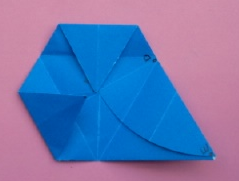 Question 40: What shape is this?
60
Action: Fold another corner to the centre
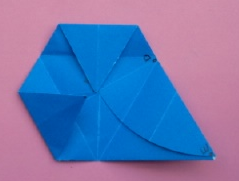 Question 41: How many axes of symmetry?
61
Action: Fold another corner to the centre
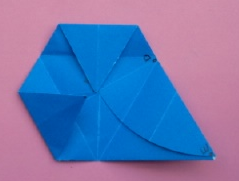 Question 42: Does it have rotational symmetry?
62
Action: Fold the third corner to the centre.
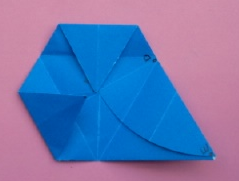 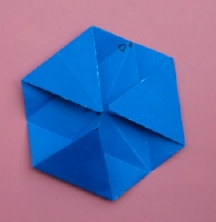 Question :
63
Action: Fold the third corner to the centre.
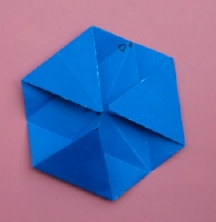 Question 43: What shape is this?
64
Action: Fold the third corner to the centre.
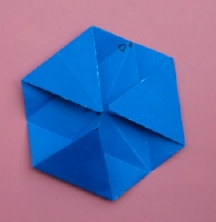 Question 44: How many axes of symmetry?
65
Action: Fold the third corner to the centre.
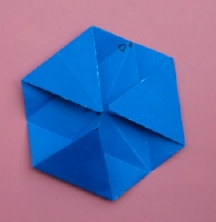 Question 45: What is the order of rotational symmetry?
66
Action: Fold the third corner to the centre.
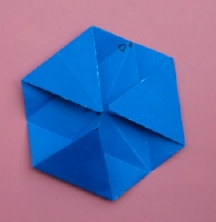 Question 46: Does this shape tessellate?
67
Action: Fold the third corner to the centre.
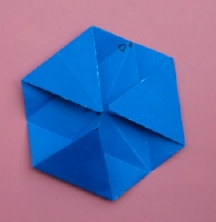 Question 47: 
What insect uses this shape to build a nest?
68
Information: In a regular shape, all the sides are equal and all the angles are equal.
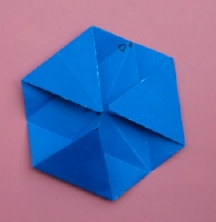 Question 48: Is this a regular shape?
69
Action: Now make a third fold into the centre of the circle.
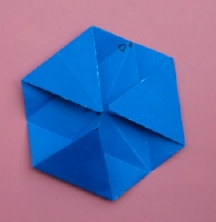 Question 49: 
How many degrees in this interior angle?
70
Action: Now make a third fold into the centre of the circle.
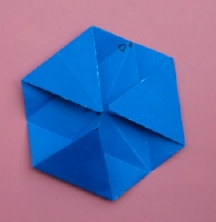 Question 50: 
How many degrees in this exterior angle?
71
Action: Hand in your answer sheet for marking.

Watch this amazing video clip about soap bubbles and rock formations, especially first few minutes and the section on soap bubbles (10:00 to 16:11)

The Code: Shapes
http://www.bing.com/videos/search?q=marcus+du+sautoy+the+code&qs=n&form=QBVR&pq=marcus+du+sautoy+the+code&sc=0-0&sp=-1&sk=#view=detail&mid=42EA65FD1CBCCC4B91E542EA65FD1CBCCC4B91E5
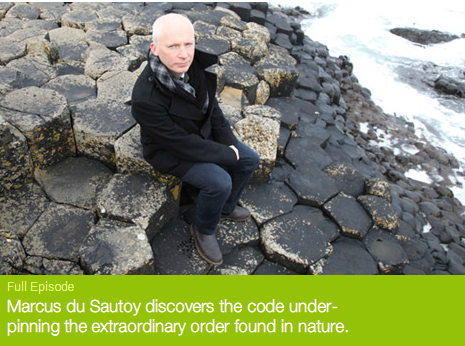 72